TD – Cryptography
25 Sept: Public Key Encryption + RSA
02 Oct: RSA Continued
09 Oct: NO TD
16 Oct: Digital Signatures
23 Oct: Key Exchange
30 Oct: NO TD
06 Nov: Multi-party key Exchange
13 Nov: Secure channels: TLS/SSL
20 Nov: Secure channels: TLS/SSL
27 Nov: Privacy-preserving Signatures
Cristina Onete    ||     25/09/2014       ||     1
Graded Assignment (TD Noté)
2 TD’s Notés
Travail individuel
À envoyer: par courriel à:
		maria-cristina.onete@irisa.fr
TD noté numéro 1:
À envoyer au plus tard le 21 octobre à 15H
TD noté numéro 2:
À envoyer au plus tard le 25 novembre à 15H
Cristina Onete    ||     25/09/2014       ||     2
Public-Key Encryption. RSA Basics
Why Cryptography
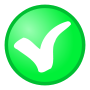 The enemy is all around us
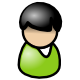 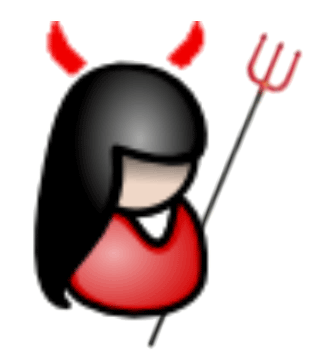 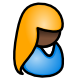 Baptiste
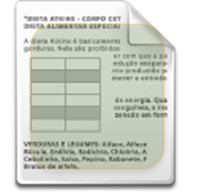 Secret
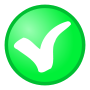 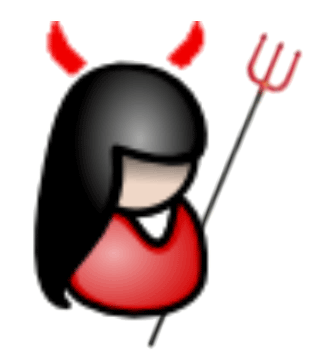 Amelie
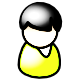 Jean
Goal: 
Secure communication over insecure channels
Message confidentiality
Cristina Onete    ||     25/09/2014       ||     4
What is Encryption?
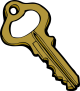 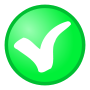 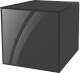 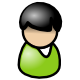 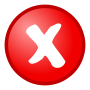 Baptiste
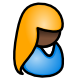 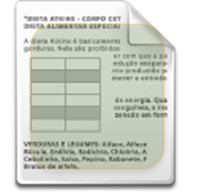 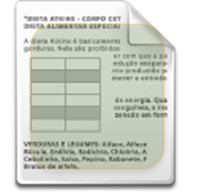 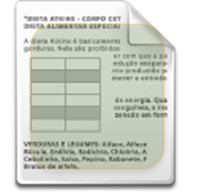 Secret
Secret
Secret
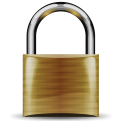 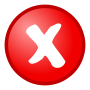 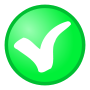 Amelie
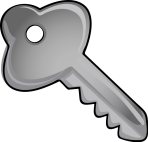 B
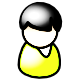 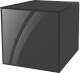 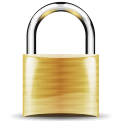 C
Jean
Cristina Onete    ||     25/09/2014       ||     5
What is Encryption? (II)
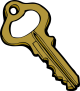 Used to encrypt
Needed to decrypt
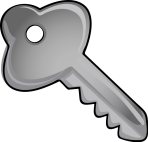 Symmetric Encryption
Key shared between parties
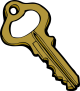 Key must remain secret!
Block ciphers, AES
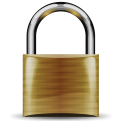 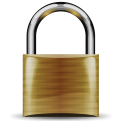 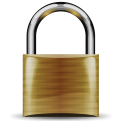 B
B
B
Public-Key Encryption
Public key known to everyone
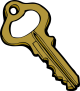 Secret key must be secret!
Public
key
Secret
key
Cristina Onete    ||     25/09/2014       ||     6
What is Encryption? (III)
Some uses for Public Key Encryption:
Confidential exchange of messages
Onion routing (Tor networks)
Key Exchange  Establishing secure channels
https://   (TLS/SSL, see TD, lectures 3,4)
ftp
Digital signatures
Authenticating messages or transactions
Secure e-mail transmission:
PGP, Outlook
Cristina Onete    ||     25/09/2014       ||     7
Contents
Basics of Public-Key Encryption
Syntax – general algorithms
Plaintext security notions
Certification and PKI
RSA Encryption
Basics: number theory
Textbook RSA
Security of Textbook RSA & Fixes
Bleichenbacher’s attack
Next lecture: attacks, safe modes, applications
Cristina Onete    ||     25/09/2014       ||     8
PKE Algorithms & Syntax
PKE = (KGen, Enc, Dec)
Security parameter:
determines key size
Everyone
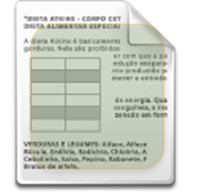 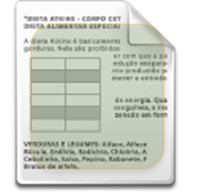 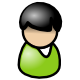 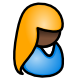 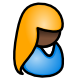 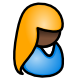 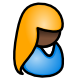 Secret
Secret
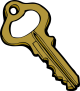 pk
sk
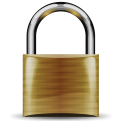 B
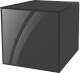 m
ciphertext
Cristina Onete    ||     25/09/2014       ||     9
Security of PKE
Assume: sk only known to Baptiste (as it should)
When do we call PKE secure?
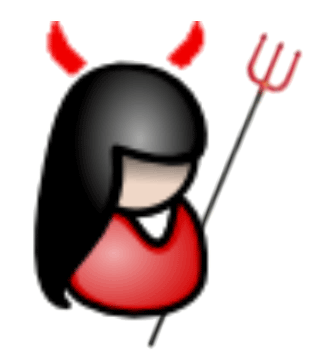 When attacker        can’t learn m from c
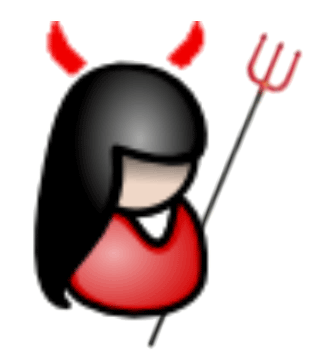 Can      know one bit of m?
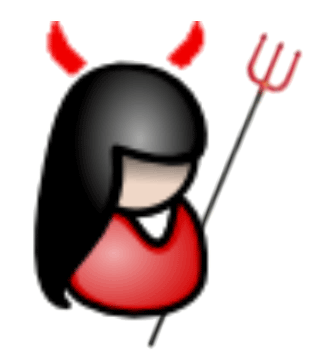 When      can’t learn anything about m from c
?
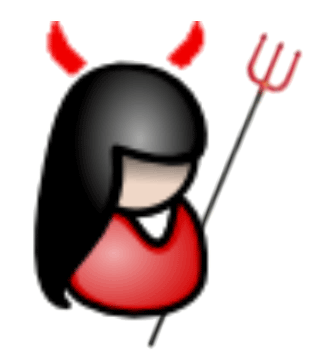 Indistinguishability
IND-CPA/IND-CCA
?
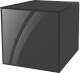 ?
Cristina Onete    ||     25/09/2014       ||     10
Security of PKE (II)
Deterministic vs. probabilistic encryption
Deterministic encryption:
Plaintext m always encrypts to same ciphertext
What if message space is tiny? (“yes”/”no”)?
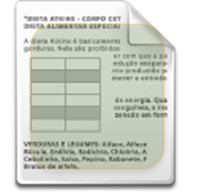 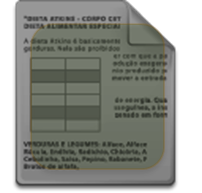 Remember: A knows pk; she can encrypt!
No
Yes
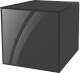 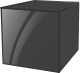 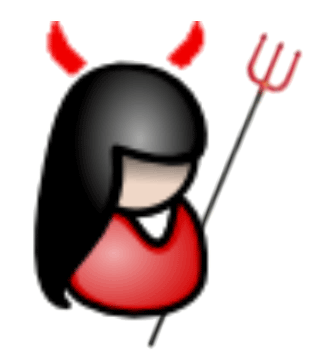 Can never get IND-CCA security
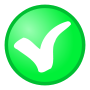 Find plaintext
Cristina Onete    ||     25/09/2014       ||     11
Security of PKE (III)
Deterministic vs. probabilistic encryption
Probabilistic encryption
Plaintext m encrypts to different ciphertexts
?
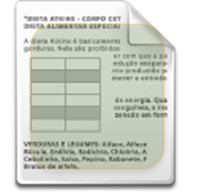 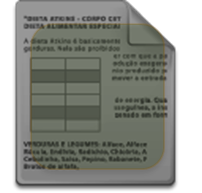 ?
?
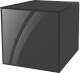 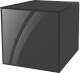 No
Yes
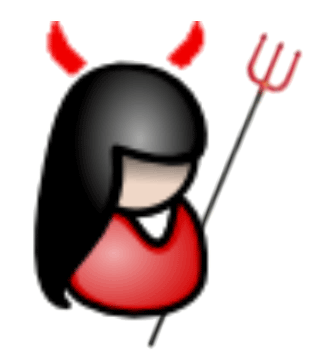 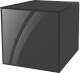 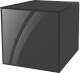 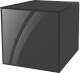 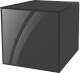 Cristina Onete    ||     25/09/2014       ||     12
Security of PKE (IV)
Probabilistic Encryption:
How do we get probabilistic behaviour?
Use different randomness at each encryption
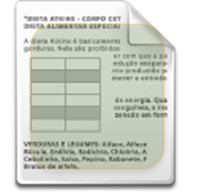 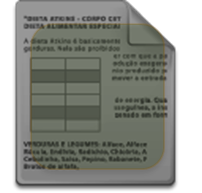 Can two messages encrypt to same ciphertext?
No
Yes
No, that would confuse decryption
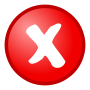 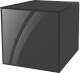 ?
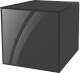 ?
?
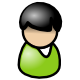 Cristina Onete    ||     25/09/2014       ||     13
Security of PKE (V)
How do we get IND-CCA/IND-CPA security?
Keep the keys safe
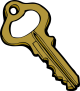 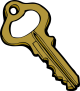 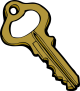 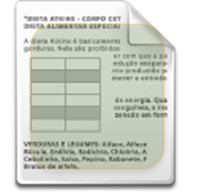 Secret
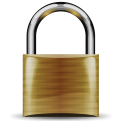 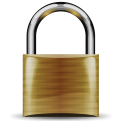 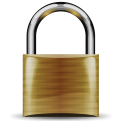 Keep the message safe
B
B
B
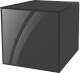 Cristina Onete    ||     25/09/2014       ||     14
Secret and Public Keys
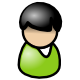 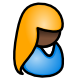 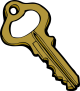 connected
pk
HOW?
sk
Can sk be short (20-50 bits)?
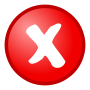 Wait until you get a ciphertext, try out all the keys, see which decryption make sense.
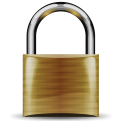 Sufficient key-space principle:

Any secure encryption scheme must have a key space that is not vulnerable to exhaustive search.
B
Cristina Onete    ||     25/09/2014       ||     15
Secret and Public Keys (II)
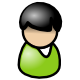 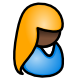 connected
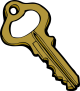 HOW?
sk
pk
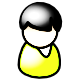 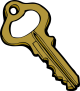 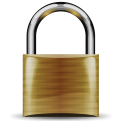 B
If Jean needs to read some of Baptiste’s messages, does Baptiste give him the key?
Once Jean has a secret key, he can decrypt ALL the messages encrypted for Baptiste
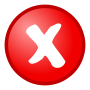 Cristina Onete    ||     25/09/2014       ||     16
Secret and Public Keys (III)
connected
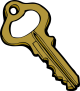 HOW?
sk
pk
Should users share one sk?
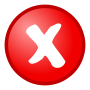 Insecure: easier to make one give it away
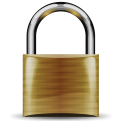 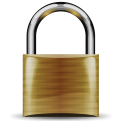 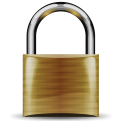 If sk corresponds to many pks given to many users, is this good?
B
B
B
Either they share sk, which is not good
One sk should correspond to one pk
Or only one has the sk, which means none of the others can decrypt.
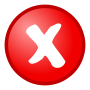 Cristina Onete    ||     25/09/2014       ||     17
Secret and Public Keys (IV)
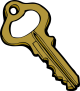 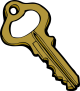 connected
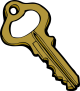 HOW?
pk
sk
Can one pk correspond to many sks, given to many users?
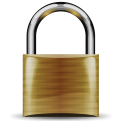 Anything one decrypts, the others can decrypt too; easier to corrupt one of them
One pk should correspond to one sk
B
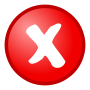 One-to-one relationship between sk and pk
Cristina Onete    ||     25/09/2014       ||     18
Secret and Public Keys (V)
Easy
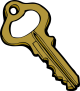 Hard
sk
pk
Usually rely on some “hard” problem
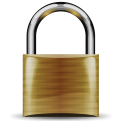 QC: you physically can’t invert
B
pk should be easily computable from sk
sk must be hard to compute from pk!
Cristina Onete    ||     25/09/2014       ||     19
Secret and Public Keys (VI)
Easy
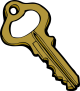 Hard
sk
pk
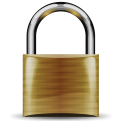 Computable
B
If c constant: generate keys, learn c
If c unique (per user), and chosen at random out of big space, it could be ok
Cristina Onete    ||     25/09/2014       ||     20
Secret and Public Keys (VII)
Assume keys are “well” chosen:
pk easy to compute from sk
sk large enough; hard to find from pk
How does Amelie know which pk is Baptiste’s?
Baptiste could give it to Amelie in person
cumbersome
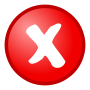 Get someone to check and attest that a specific key is Baptiste’s
certification!
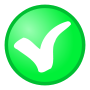 Cristina Onete    ||     25/09/2014       ||     21
Certification
Centralized certification – hierarchical
Decentralized – PGP
Certificate
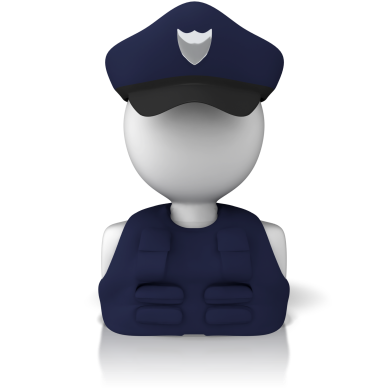 Baptiste
public key
pk used for:
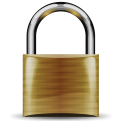 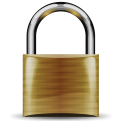 PKE
Certification Authority
(CA)
B
B
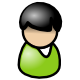 signatures
Expires on…
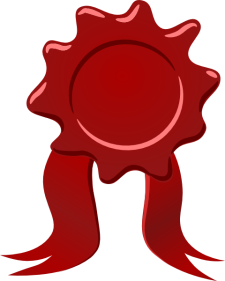 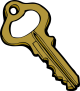 CA
Baptiste
Cristina Onete    ||     25/09/2014       ||     22
Aside: Digital Signatures
Digital Signature (will come back in TDs 3 and 4)
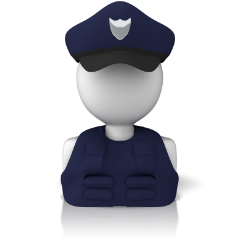 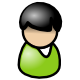 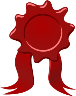 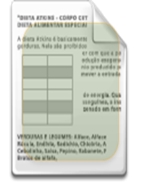 M
Baptiste
Signer
Yes, M came from Signer
No, M is not from Signer
Goal: message authenticity
NOT a Goal: message confidentiality
Signatures usually do not hide the message
In fact, M is often sent in clear, before the signature
Cristina Onete    ||     25/09/2014       ||     23
Aside: Digital Signatures
Digital Signature (will come back in TDs 3 and 4)
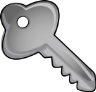 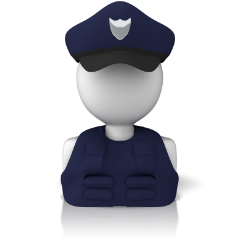 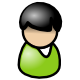 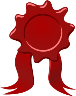 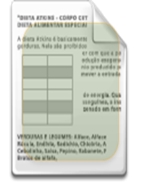 M
Baptiste
Signer
How signatures work:
Signer has a secret key, known only to him
He signs M with the secret key
Everyone can check the signature given M and the public key
Security: nobody can forge the signature without the secret key
Cristina Onete    ||     25/09/2014       ||     24
Certification (II)
General structure of X.509 certificates:
Certificate
“Header”: version, serial number, algorithm (goal)
Signer info: Issuer ID
Validity: start date
                end date
Content: who the certificate goes to
                  Algorithm for PK
                  Actual PK
Extensions
Signing Algorithm
Signature
Cristina Onete    ||     25/09/2014       ||     25
Certification (III)
Certificate Issuers and Receivers
Issuer is either CA or has a valid certificate to sign certificates
Verify Issuer Signature
Check Issuer certificate validity
Receiver is who he claims to be
PK issued to name in DN style (unique), to email address, or DNS entry
Alternative identification
Blacklisting
Cristina Onete    ||     25/09/2014       ||     26
Up to now
Secure communication over insecure channels
Use encryption
Symmetric vs. Public-Key Encryption
SE: sk used for encryption and decryption
PKE: pk for encryption; sk for decryption
PKE Security
pk easy to compute from sk and certified
sk hard to retrieve from pk and long enough
Goal: attacker can’t learn anything about plaintext: IND-CPA/IND-CCA
Cristina Onete    ||     25/09/2014       ||     27
Contents
Basics of Public-Key Encryption
Syntax – general algorithms
Plaintext security notions
Certification and PKI
RSA Encryption
Basics: number theory
Textbook RSA
Security of Textbook RSA & Fixes
Bleichenbacher’s attack
Next lecture: attacks, safe modes, applications
Cristina Onete    ||     25/09/2014       ||     28
Secret and Public Keys (IV)
Easy
sk
pk
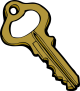 Hard
Usually rely on some “hard” problem
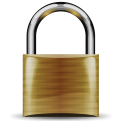 QC: you physically can’t invert
B
pk should be easily computable from sk
sk must be hard to compute from pk!
Cristina Onete    ||     25/09/2014       ||     29
Number Theory: Prime fields
Prime numbers, finite fields
p is prime if its divisible only by 1 and p
2; 3; 17; 91; 293; 1777; 2,147,483,647
Zp = {0, 1, … p-1} is a finite field; p = 0
Zp is a group under addition
Cristina Onete    ||     25/09/2014       ||     30
Number Theory: Prime Fields (II)
Example: p = 17.
Cristina Onete    ||     25/09/2014       ||     31
Number Theory: Prime Fields (III)
Generators:
Zp = {0, 1, … p-1} is a finite field; p = 0
1
2
3
4
5
6
7
8
9
10
11
12
13
14
15
16
Cristina Onete    ||     25/09/2014       ||     32
Number Theory: Prime Fields (IV)
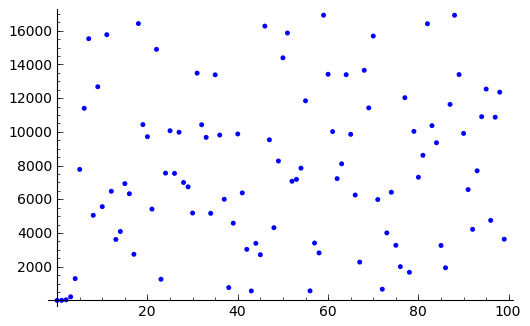 Cristina Onete    ||     25/09/2014       ||     33
Number Theory: Factoring
Greatest common divisor (GCD) of t and n:
Largest d such that d divides both t and n
t and n are co-prime iff. GCD(t, n) = 1
Cristina Onete    ||     25/09/2014       ||     34
Number Theory: Factoring (II)
Number of integers <n co-prime with n
Factoring (finding p, q) is hard given n
Cristina Onete    ||     25/09/2014       ||     35
To Remember
Cristina Onete    ||     25/09/2014       ||     36
RSA Encryption
RSA = Rivest, Shamir, Adelman
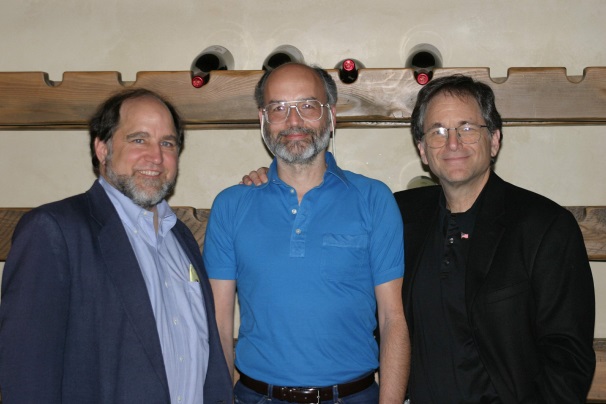 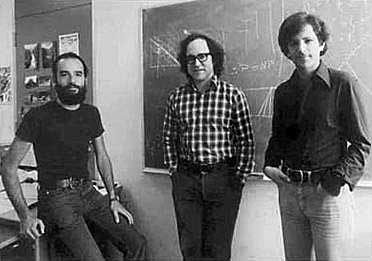 Scientific American, 1977
Currently the backbone of Internet security
Most of Public-Key Infrastructure (Certificates)
SSL/TLS (https://) – main mode for Key Exchange
Secure e-mailing: PGP, Outlook…
Cristina Onete    ||     25/09/2014       ||     37
Textbook RSA
Secret and public keys:
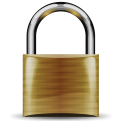 B
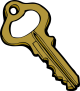 Cristina Onete    ||     25/09/2014       ||     38
Textbook RSA (II)
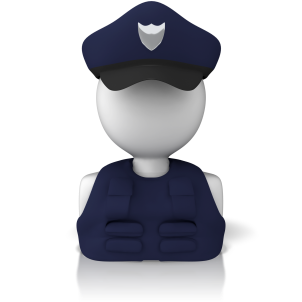 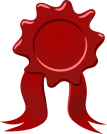 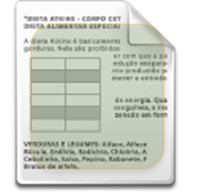 Secret
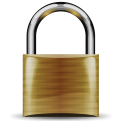 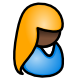 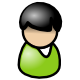 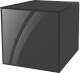 B
p, q, n:=pq
Cristina Onete    ||     25/09/2014       ||     39
Textbook RSA (III)
Why it works:
Encryption:
Decryption:
We show this = 1
Also works though if m = p or q
Cristina Onete    ||     25/09/2014       ||     40
Textbook RSA (IV)
Parameter size:
For “securer” RSA, choose parameters of around 2048 bits
Cristina Onete    ||     25/09/2014       ||     41
Thanks!